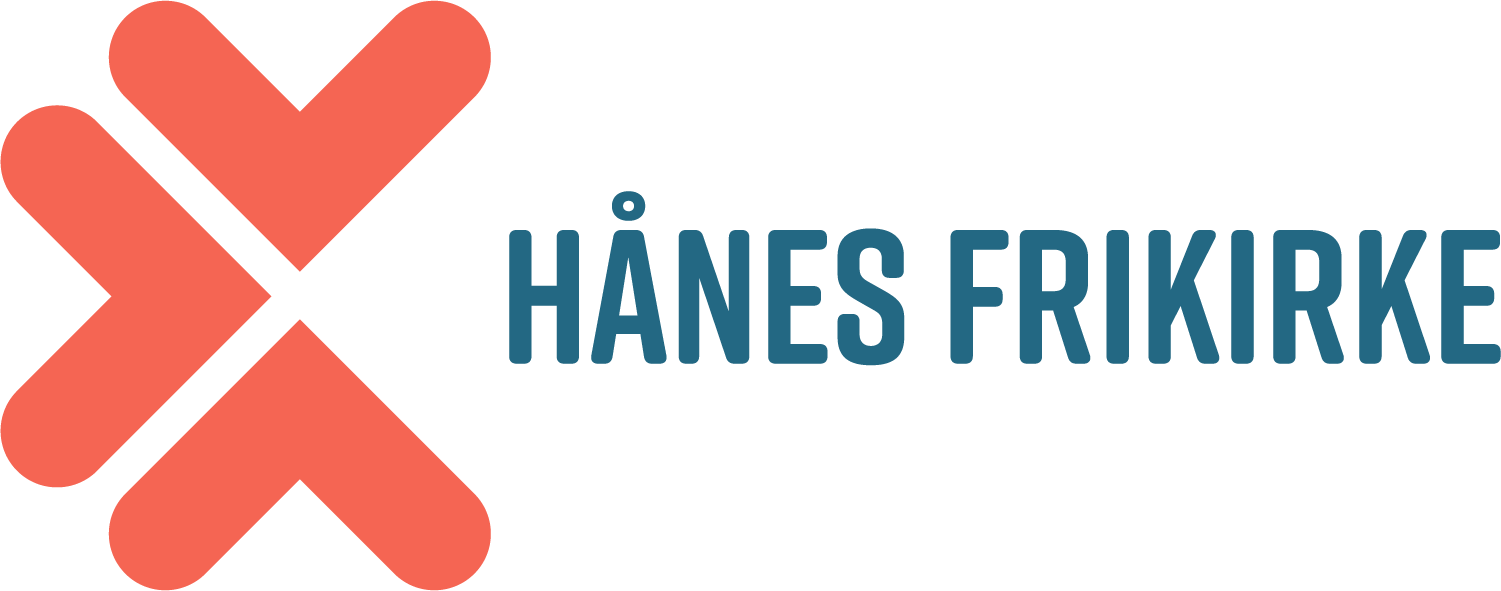 ARENA:
Hvem er jeg, -der jeg er?
Hva representerer jeg?
Hva er min plan?
Øyeblikk og evighet
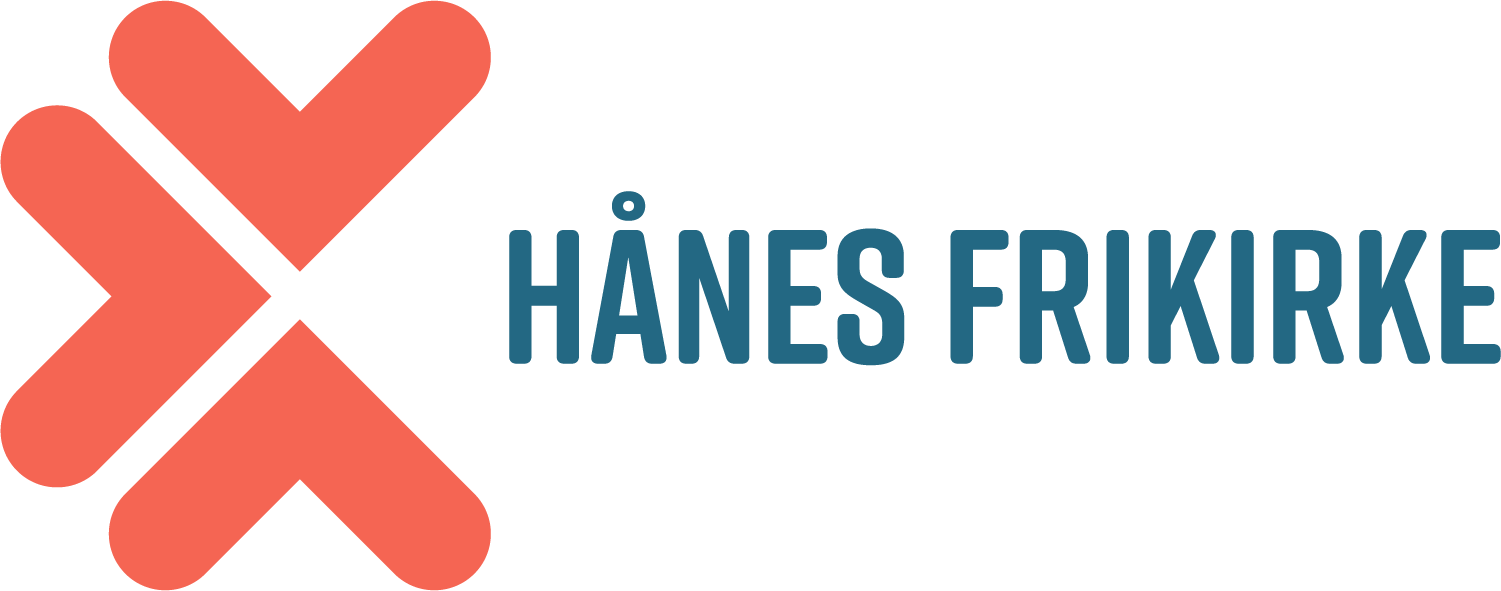 Arena - Sivilisasjon – Felleskap
Sivilisasjon: M.Mead

Felleskap: flere enn en og har noe felles

Koinonia: 
Apg 2: Fellesskapet mellom de troende42 De holdt seg trofast til apostlenes lære og fellesskapet, til brødsbrytelsen og bønnene. 43 Hver og en ble grepet av ærefrykt, og mange under og tegn ble gjort av apostlene. 44 Alle de troende holdt sammen og hadde alt felles. 45 De solgte eiendommene sine og det de ellers eide, og delte ut til alle etter som hver enkelt trengte det. 46 Hver dag holdt de trofast sammen på tempelplassen, og i hjemmene brøt de brødet og spiste sammen med oppriktig og hjertelig glede. 47 De sang og lovpriste Gud og var godt likt av hele folket. Og hver dag la Herren til nye som lot seg frelse.
Arena: et sted der noe foregår og noen ser på
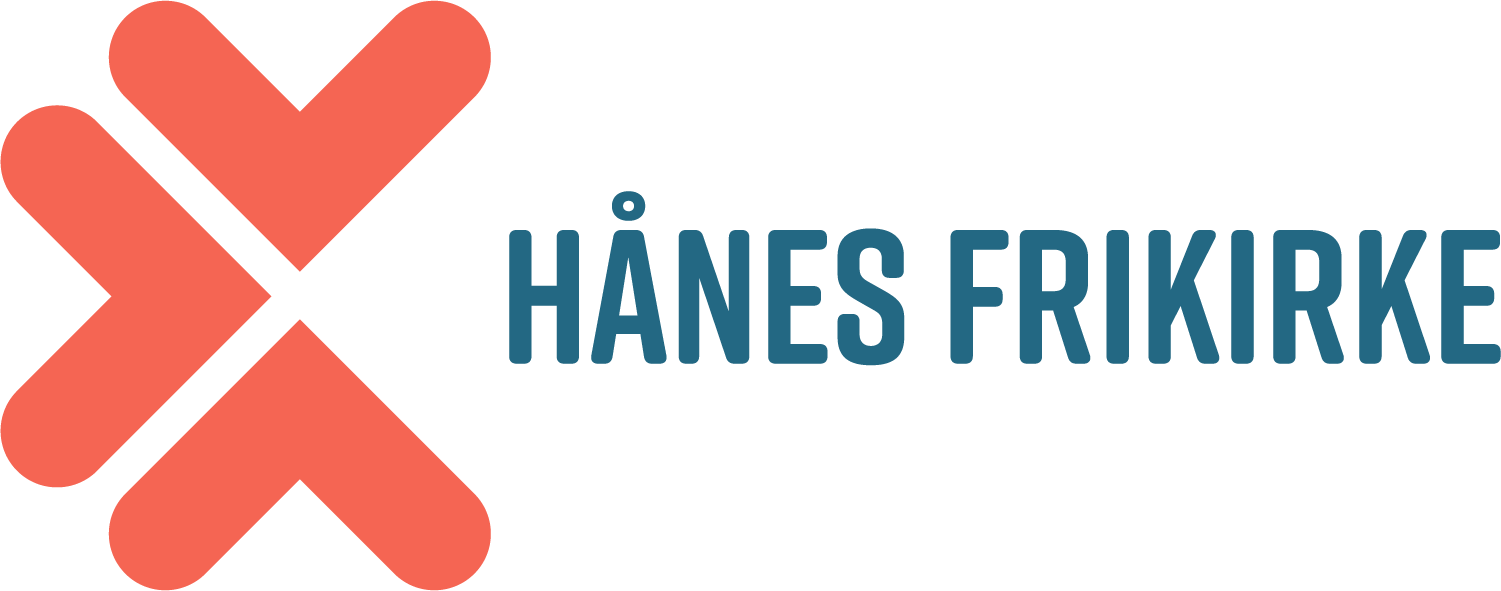 Hva utøves og hva ser de på?



Elske Jesus –elske mennesker–bevege verden


Jesu kropp in action
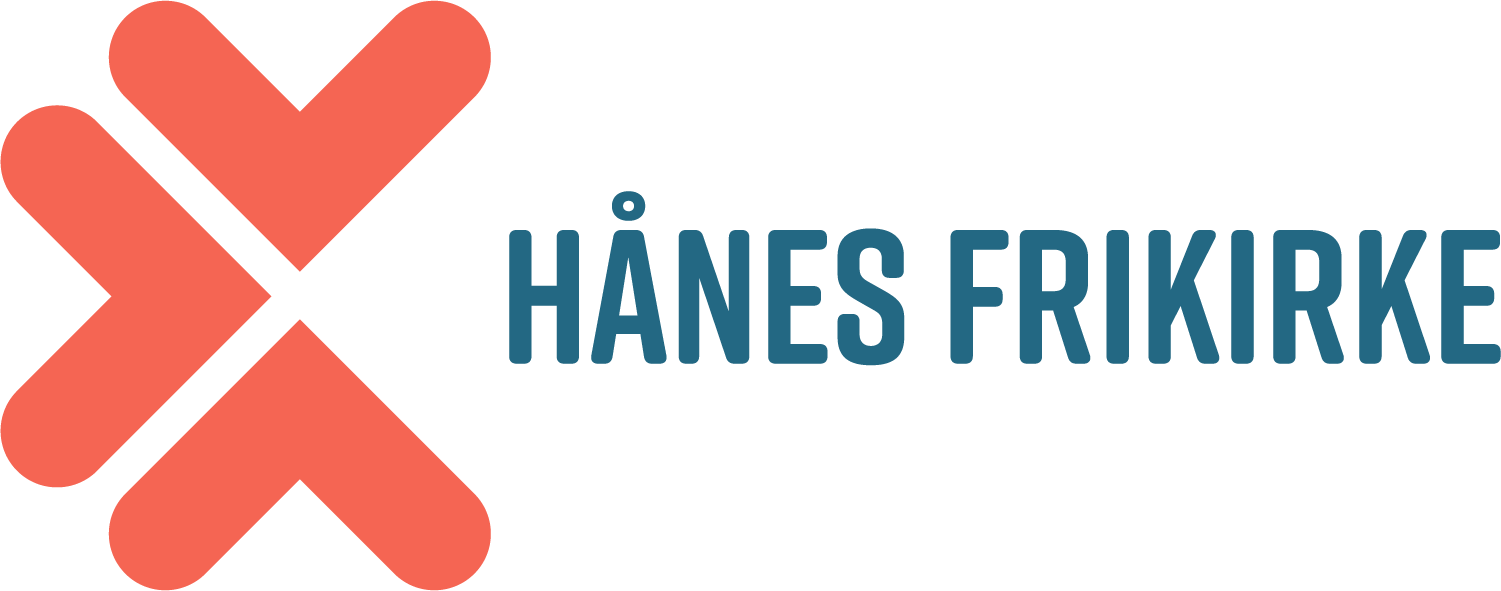 øyeblikk
Planmessig
I verden, ikke av verden
nestekjærlighet
Arena
Oppmuntre og annerkjenne
annerledesfolk
Gjøre Jesus synlig
Stille opp for andre
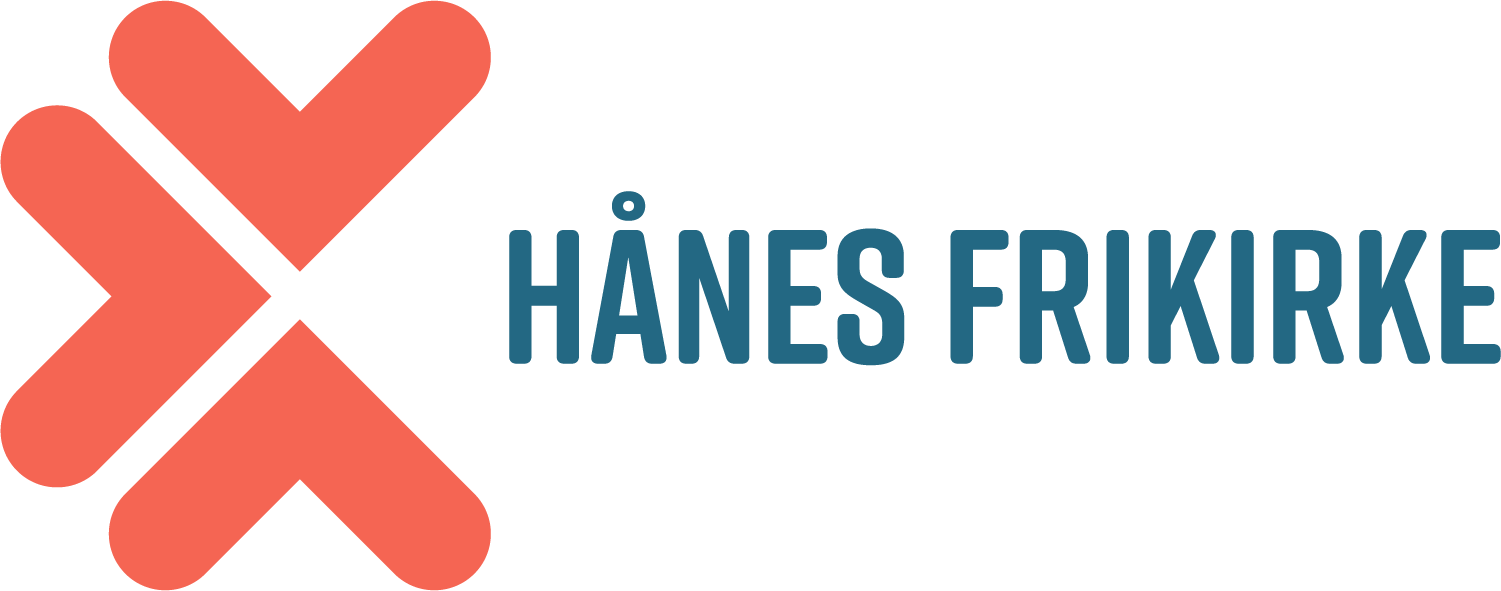 En arena for å vise nestekjærlighet 
.’
Matt 25: For jeg var sulten, og dere ga meg mat; jeg var tørst, og dere ga meg drikke; jeg var fremmed, og dere tok imot meg; 36 jeg var naken, og dere kledde meg; jeg var syk, og dere så til meg; jeg var i fengsel, og dere besøkte meg.’ 37 Da skal de rettferdige svare: ‘Herre, når så vi deg sulten og ga deg mat, eller tørst og ga deg drikke? 38 Når så vi deg fremmed og tok imot deg, eller naken og kledde deg? 39 Når så vi deg syk eller i fengsel og kom til deg?’ 40 Og kongen skal svare dem: ‘Sannelig, jeg sier dere: Det dere gjorde mot én av disse mine minste søsken, har dere gjort mot meg.’


https://youtu.be/WFcLTmLCans  Blåkors
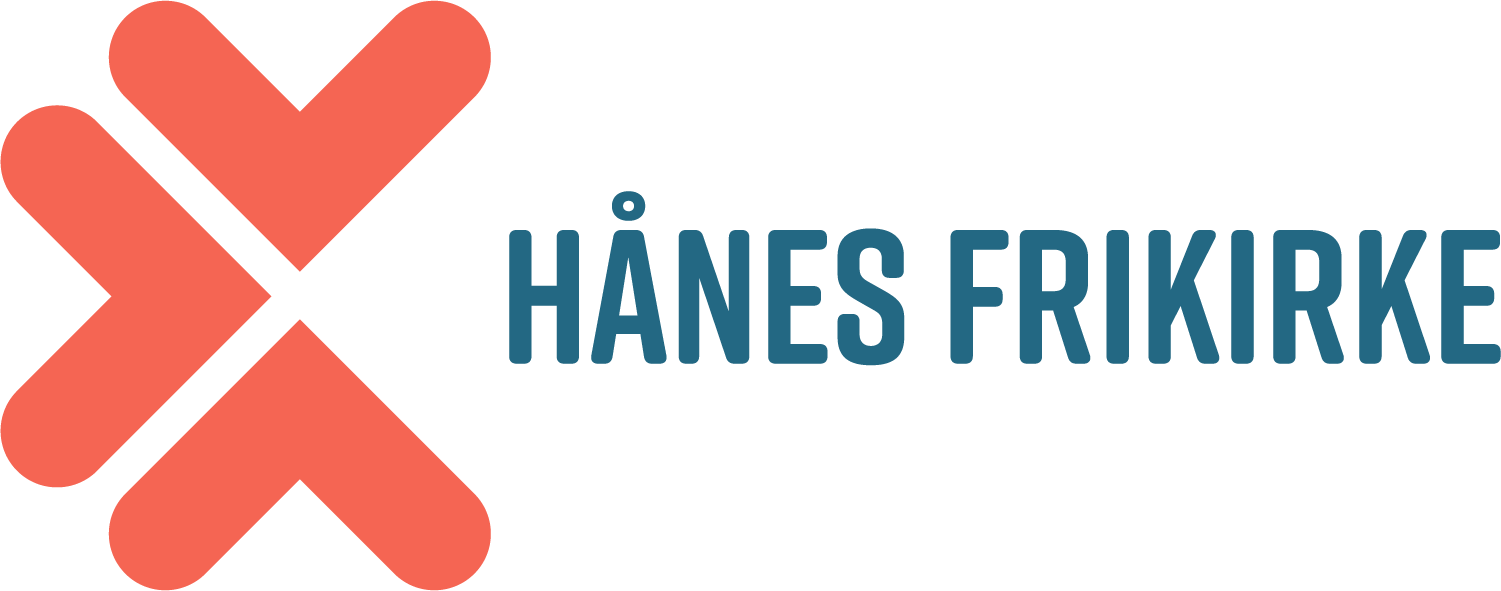 En arena for å vise anderledesfolket 

Matt 5, 13-16: Jordens salt og verdens lysDere er jordens salt! Men hvis saltet mister sin kraft, hvordan skal det da bli gjort til salt igjen? Det duger ikke lenger til noe, men kastes ut og tråkkes ned av menneskene.Dere er verdens lys! En by som ligger på et fjell, kan ikke skjules. Heller ikke tenner man en oljelampe og setter den under et kar. Nei, man setter den på en holder, så den lyser for alle i huset. Slik skal deres lys skinne for menneskene, så de kan se de gode gjerningene dere gjør, og prise deres Far i himmelen!
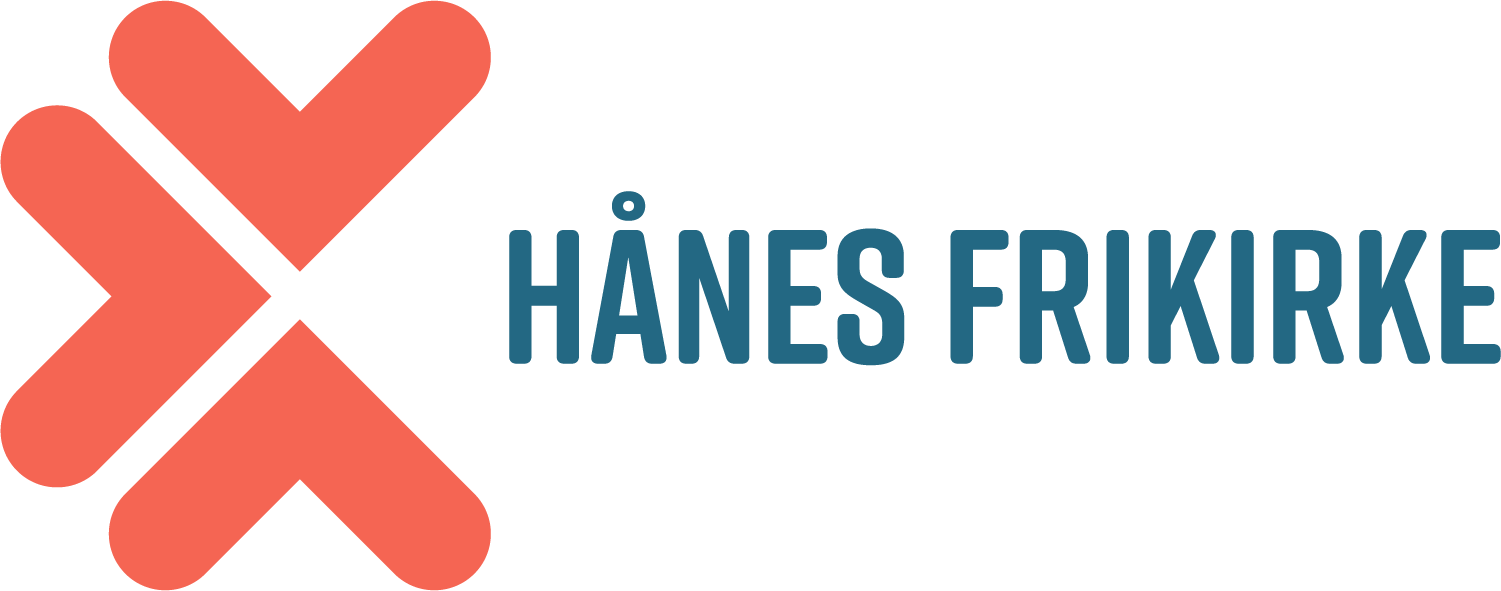 Du er synlig i alt du gjør og alt du ikke gjør…….

Hvem er du på bussen?

Hva gjør du hvis du ser…..

Hvordan håndterer du andres smerte?

Når rekker du opp hånden og sier jeg vil. Gud bruk meg!
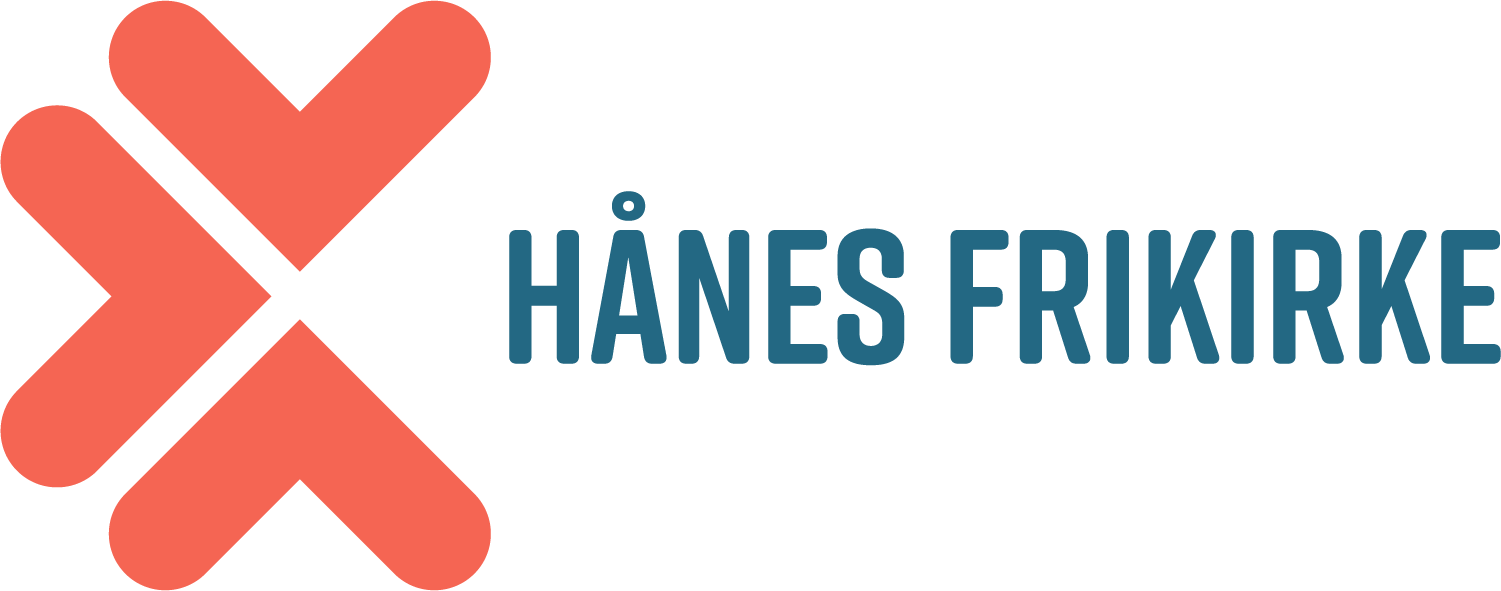 Bønn:
Gi meg det jeg trenger, ikke det jeg ønsker
Led meg gjennom din plan for denne dagen
Disponer mine krefter til beste for flest mulig
Led mine øyne, mitt hjerte, mine hender
Vern om mine menneskemøter
Takk for at makten og æren er din og at du alltid, alltid holder meg i din hånd.
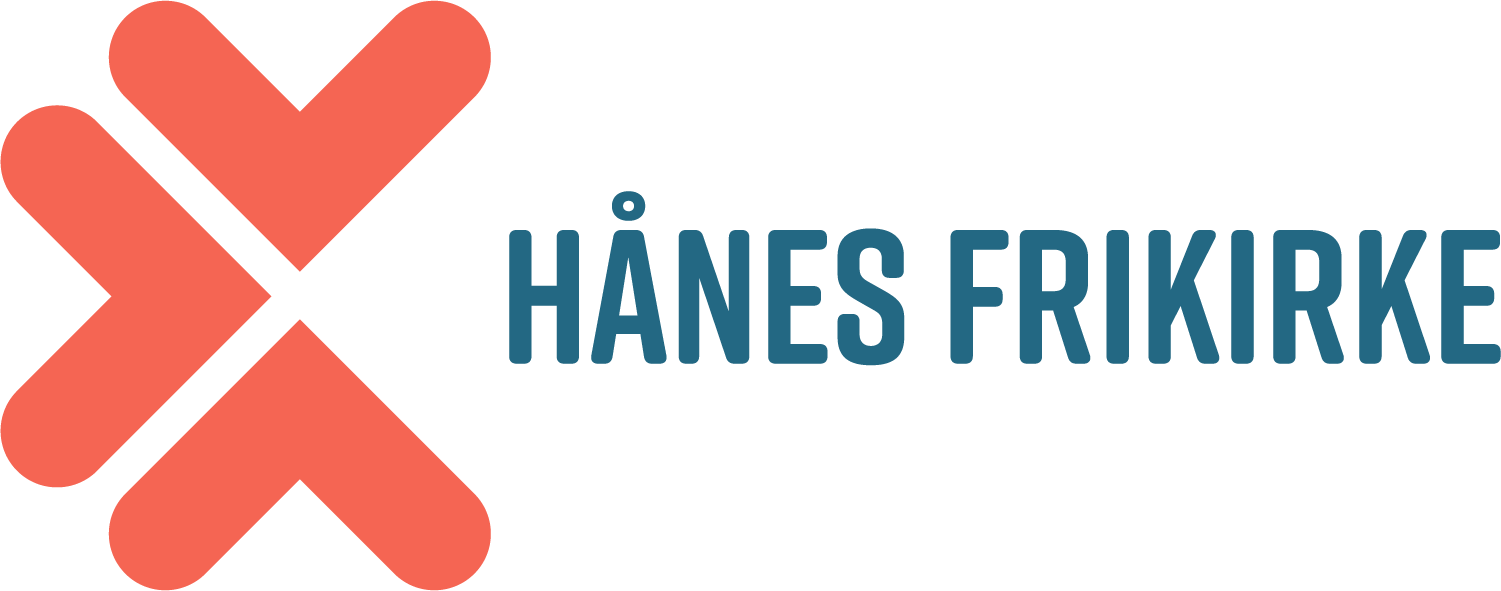 En arena for å stille opp uten å forvente motytelse

Luk 14, 12-14: Han sa også et ord til verten: «Når du skal ha gjester til middag eller kveldsmåltid, skal du ikke be venner eller søsken eller slektninger eller rike naboer. For de kommer til å be deg igjen, og dermed får du gjengjeld. 
Nei, når du skal holde selskap, så innby fattige og uføre, lamme og blinde. Da er du lykkelig, for de kan ikke gi deg noe igjen, men du skal få lønn for dette når de rettferdige står opp fra de døde.»

Hvor stiller du opp?
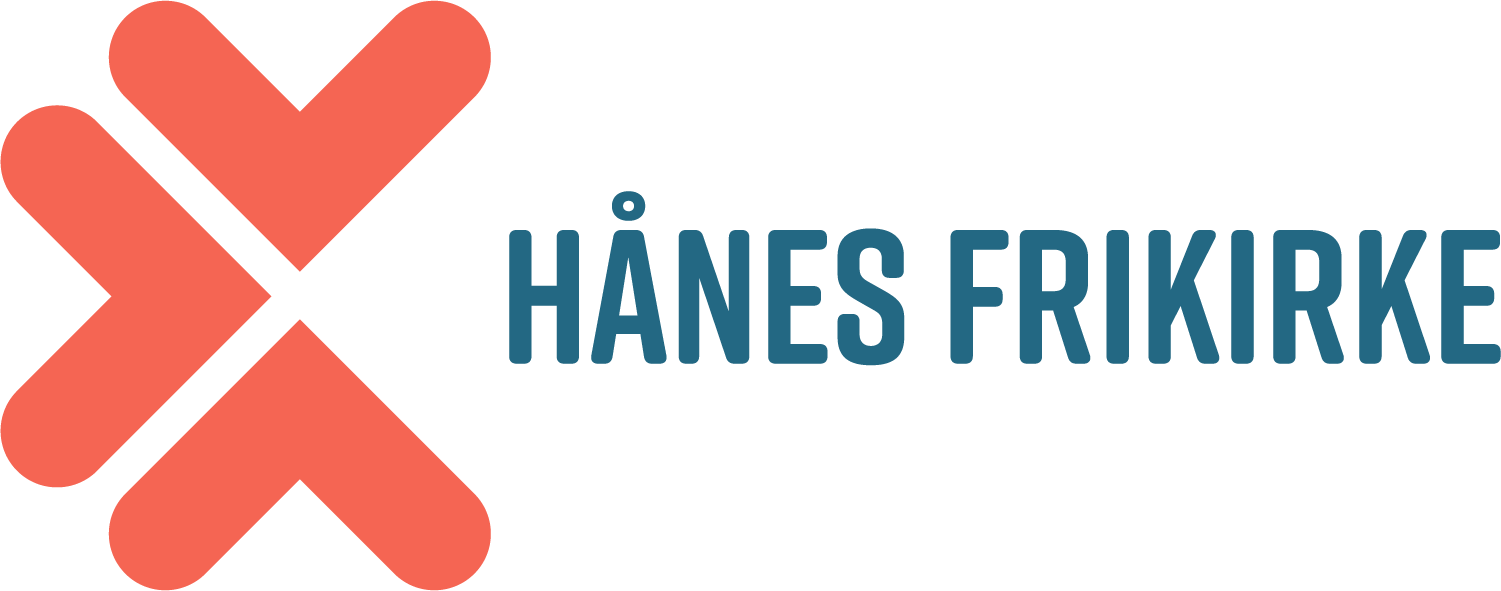 Hva og hvor kan du stille opp?
Kirkas ulike tilbud
Beveg Kristiansand
Flyktningearbeid
Besøksvenner
Støttefamilie
Nærmiljøets aktiviteter
Fosterhjem besøkshjem støttekontakt
Homestart
Kup
Unik
Shelter
Interesseorganisasjoner
Osv  osv  osv
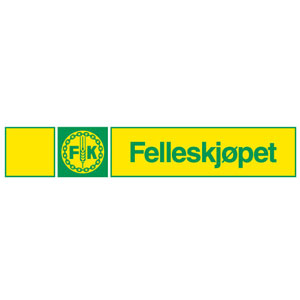 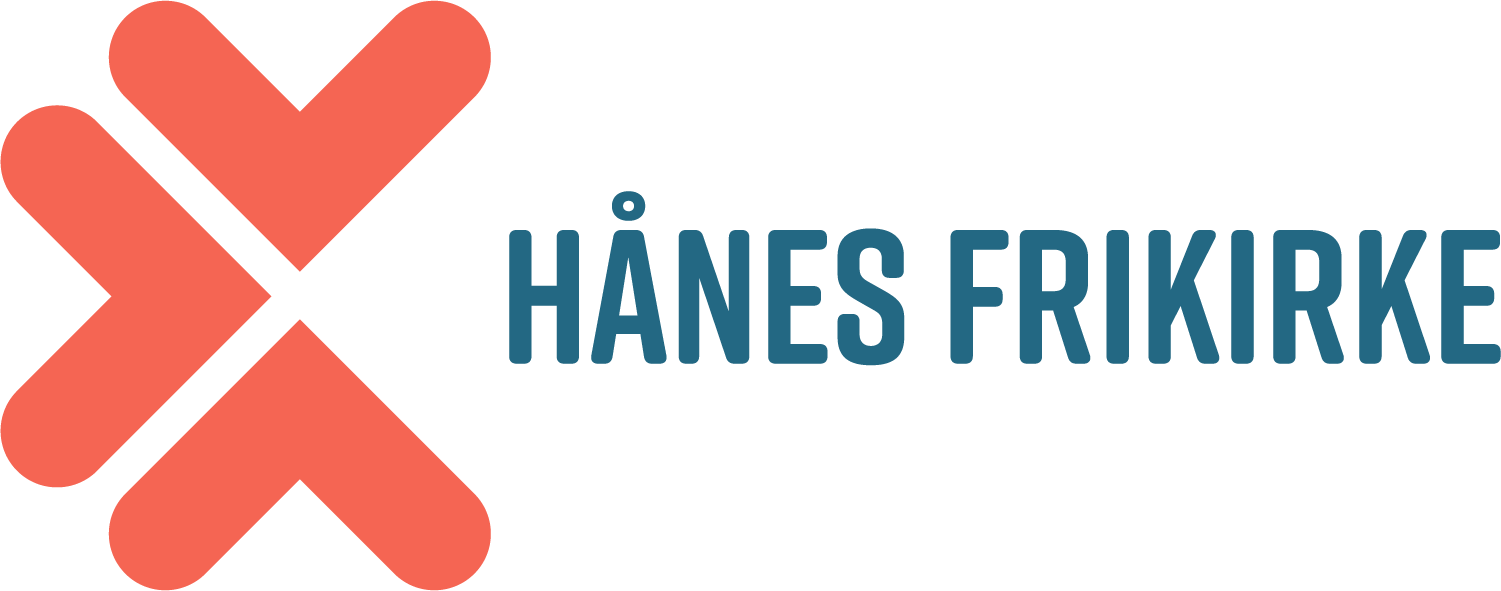 en arena for å gjøre Jesus synlig

 «dere er den bibelen folk leser», Stian Hansen.

«hvis vi krenker Guds bilde, fornærmer vi originalen….», Øyvind Akselsen


Vær den ene i noens liv!!

Oppskriften på å øke egen empati og engasjement: 
Styrk ditt indre menneske
Bruk energi på andre, og se hvordan det gir energi
Vær uenig uten å diskutere
Bruk SOME til å koble deg på mennesker, ikke bare like og kommentere
Ros empati hos andre
(Thu-Huong Ha, ideas.ted.com)
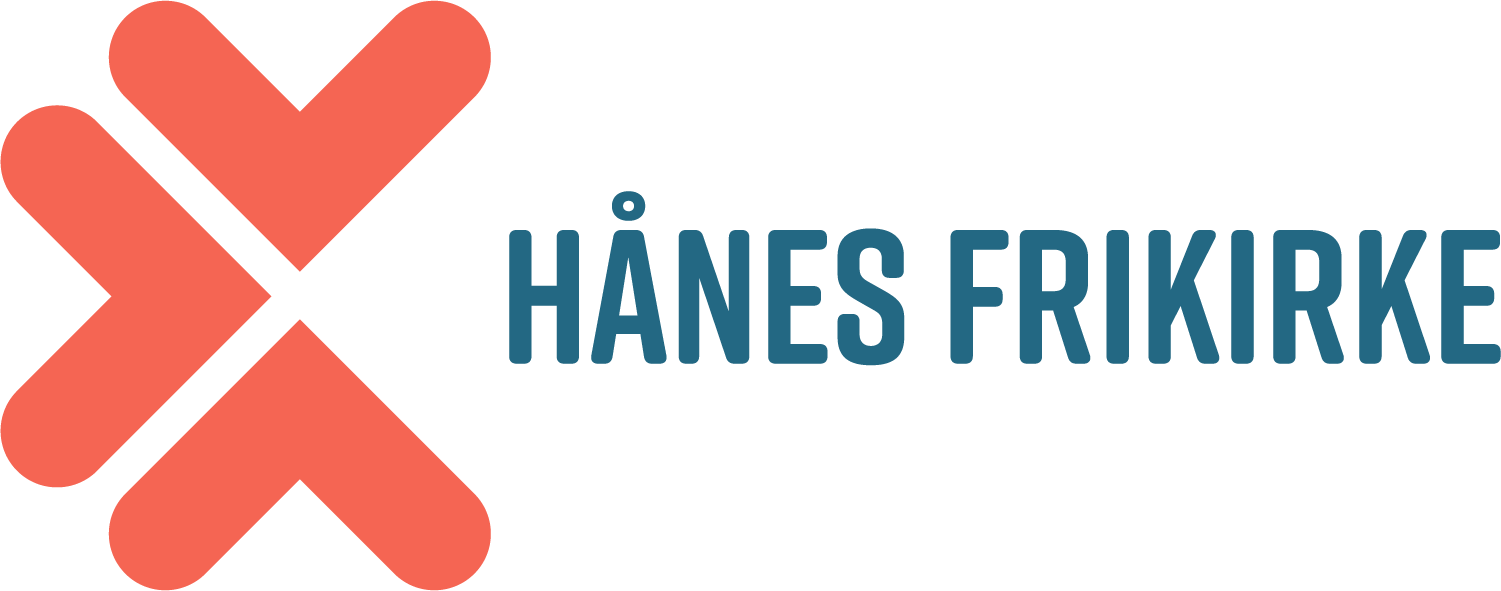 Arena for å oppmuntre og anerkjenne
-til kjærlighet og gode gjerninger

Hva gjør du for å gjøre andre gode? 

Hvordan oppmuntrer du til vekst?

Hvordan støtter og styrker du dine søsken?

Catching people in doing good!
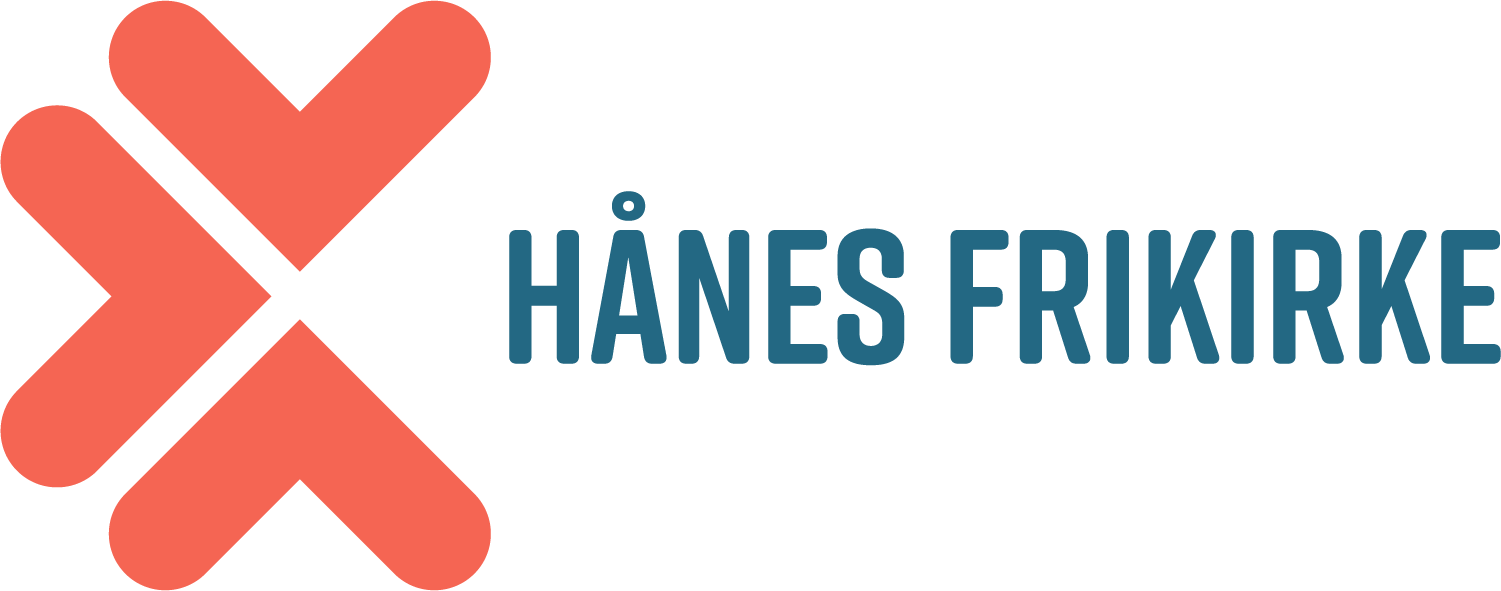 Å være i verden, men ikke av verden. 

Jesus ber for alle sine  i Johannes kapittel 17

Sunnhet (helse og familie), tankesett (media, kultur, utdannelse), produktivitet (næringsliv, politikk, miljø) 
-fra City-changers

Hvordan  er du på jobb/skole?
Hvordan påvirker du? 
Hva brenner du for?
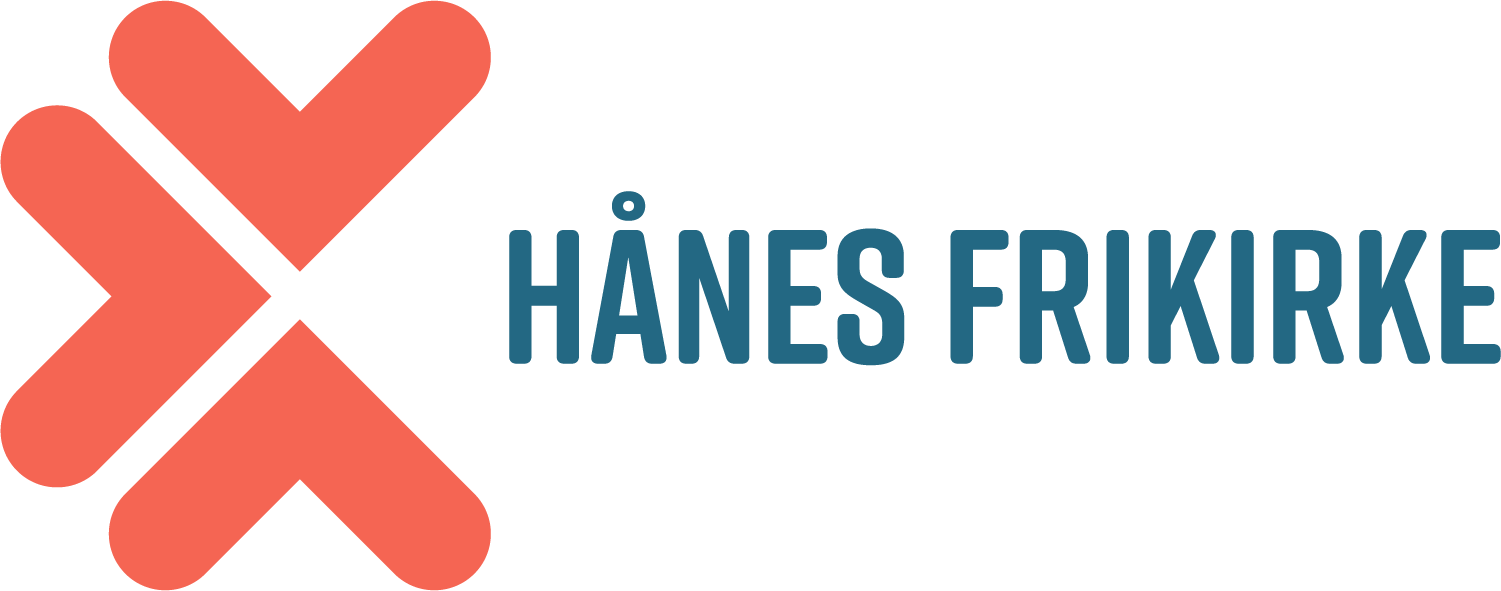 Plan:
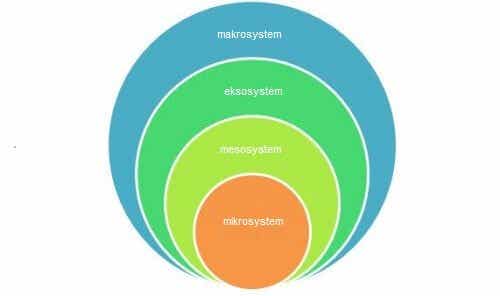 Hva er din plan på å bevege verden sammen med Jesus og felleskapet ditt på disse fire arenaene???
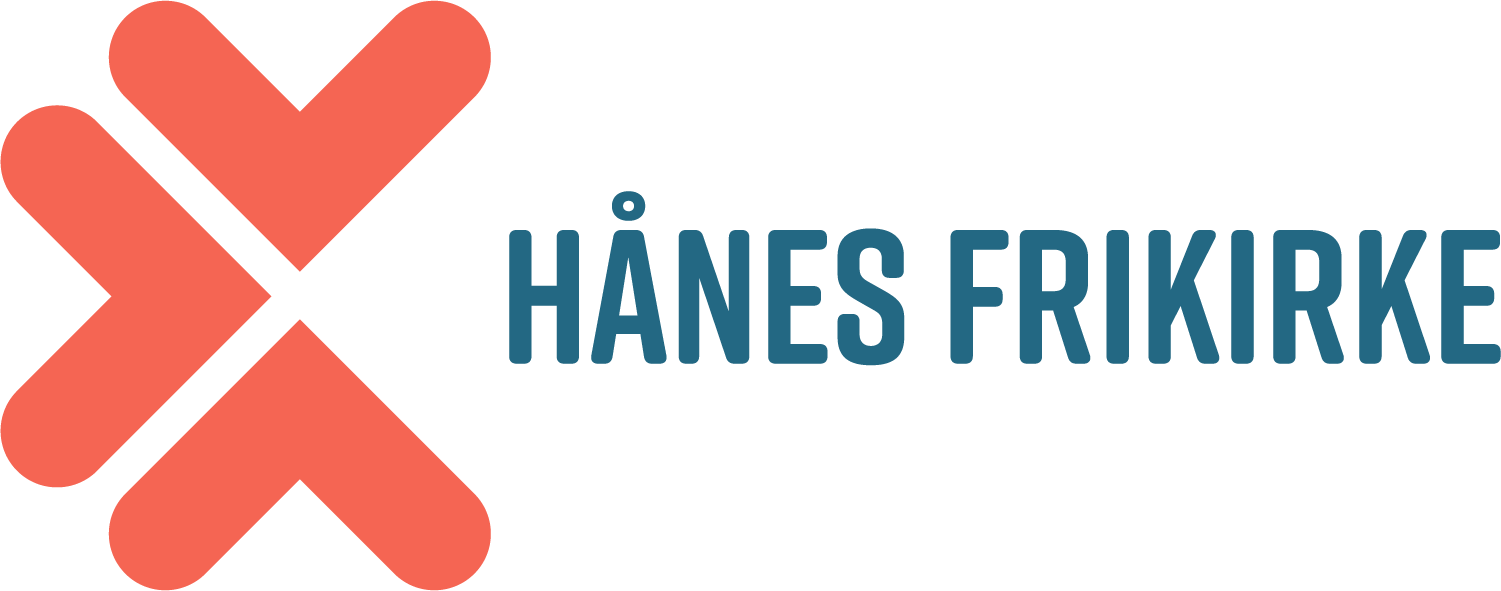 Utfordringen(e):
Hva er dine øyeblikksferdigheter?
Hva vil du utfordre deg selv på?
Hva skal ditt felleskap utfordre seg på?

Eller sagt på en annen måte, hvordan bruker du dine arenaer til å:
Elske Jesus– gjennom det Gud ser i deg
Elske hverandre – gjennom å stå sammen med dine søsken
Bevege verden –hva er ditt kall? Dine nådegaver?